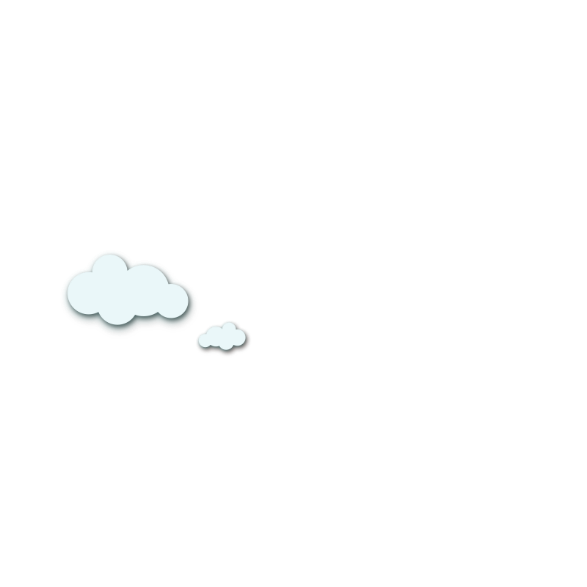 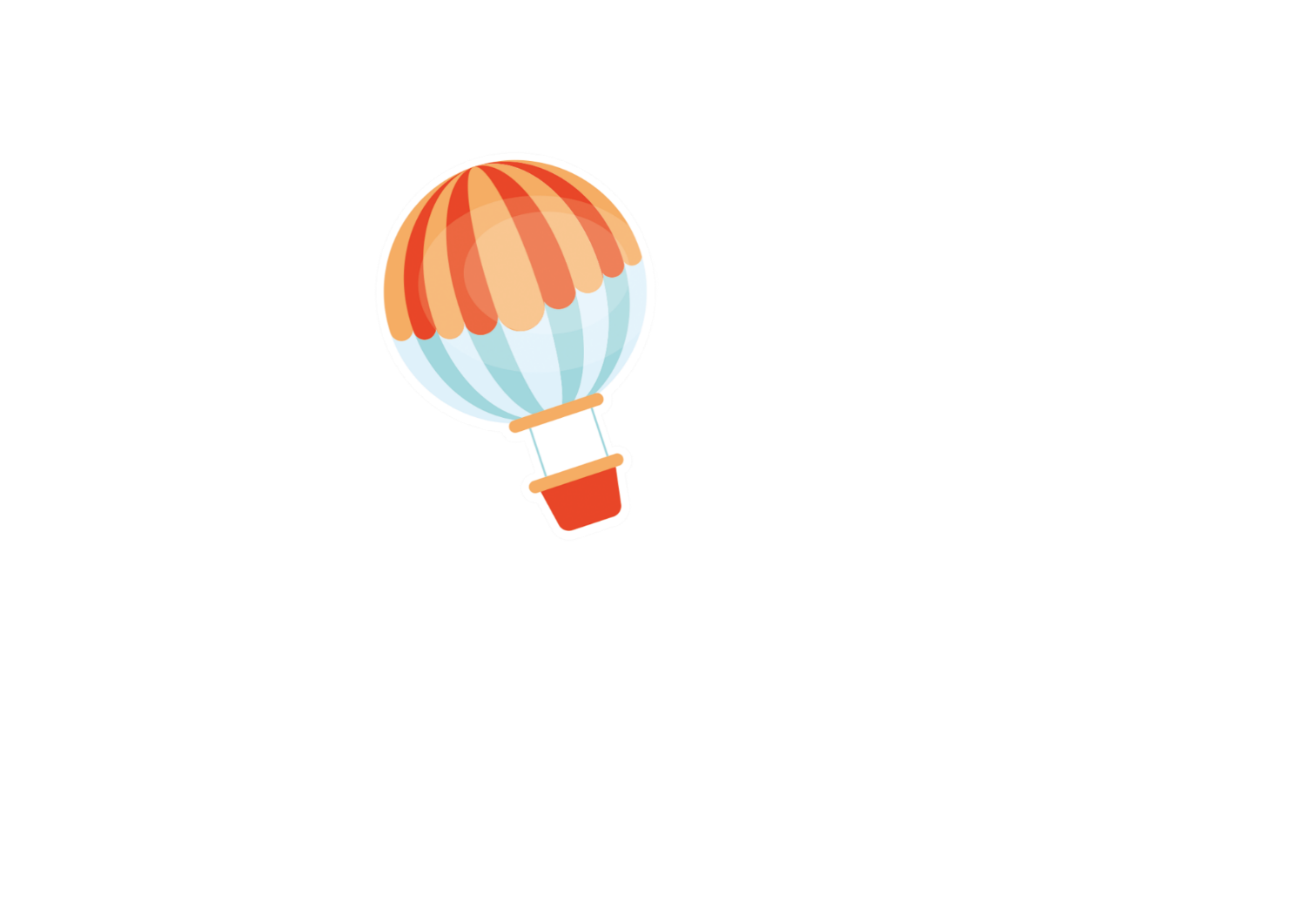 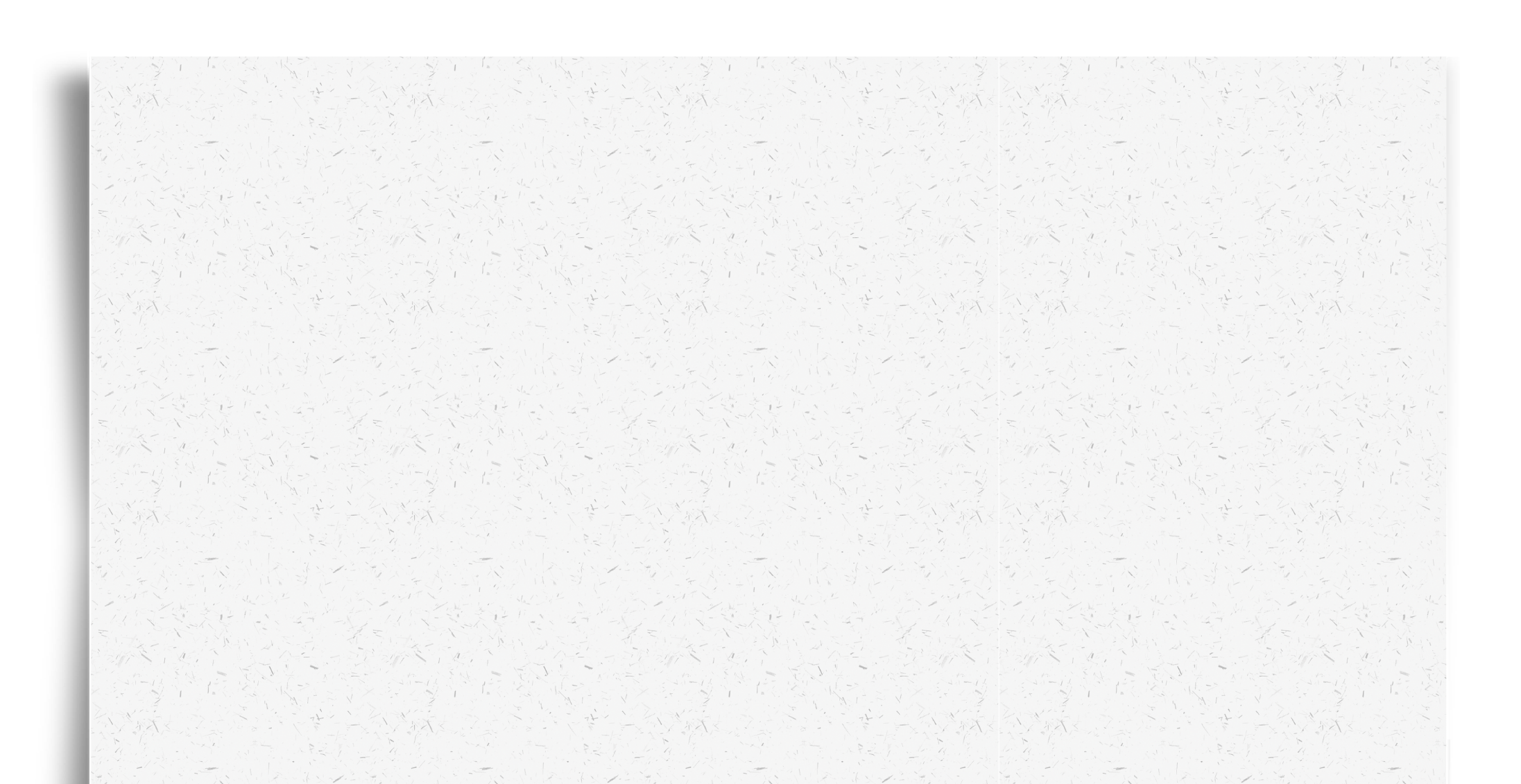 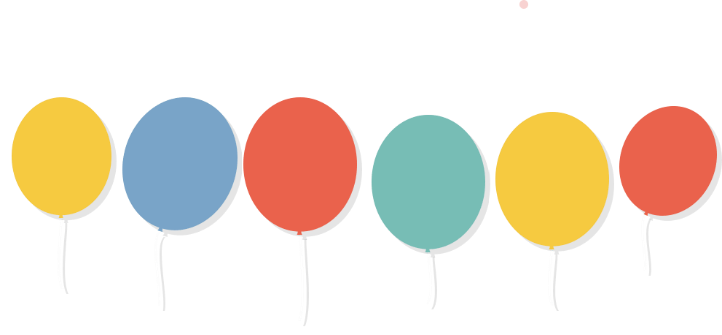 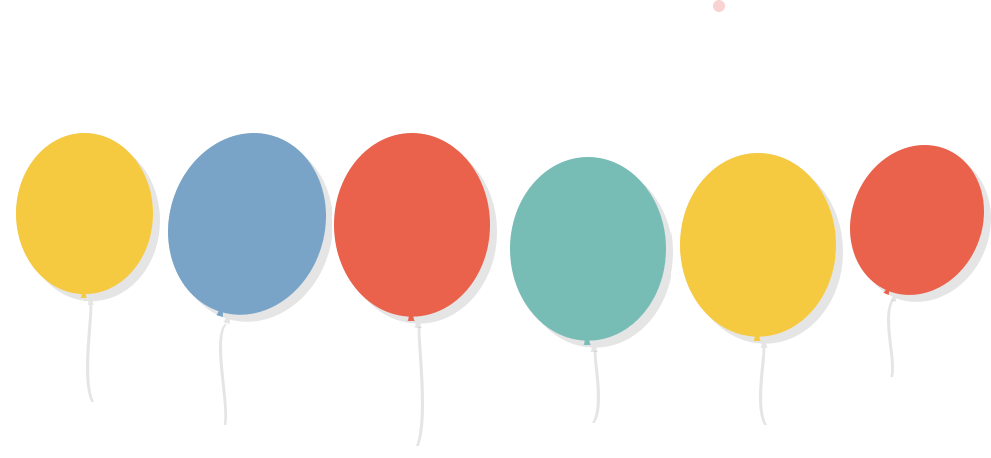 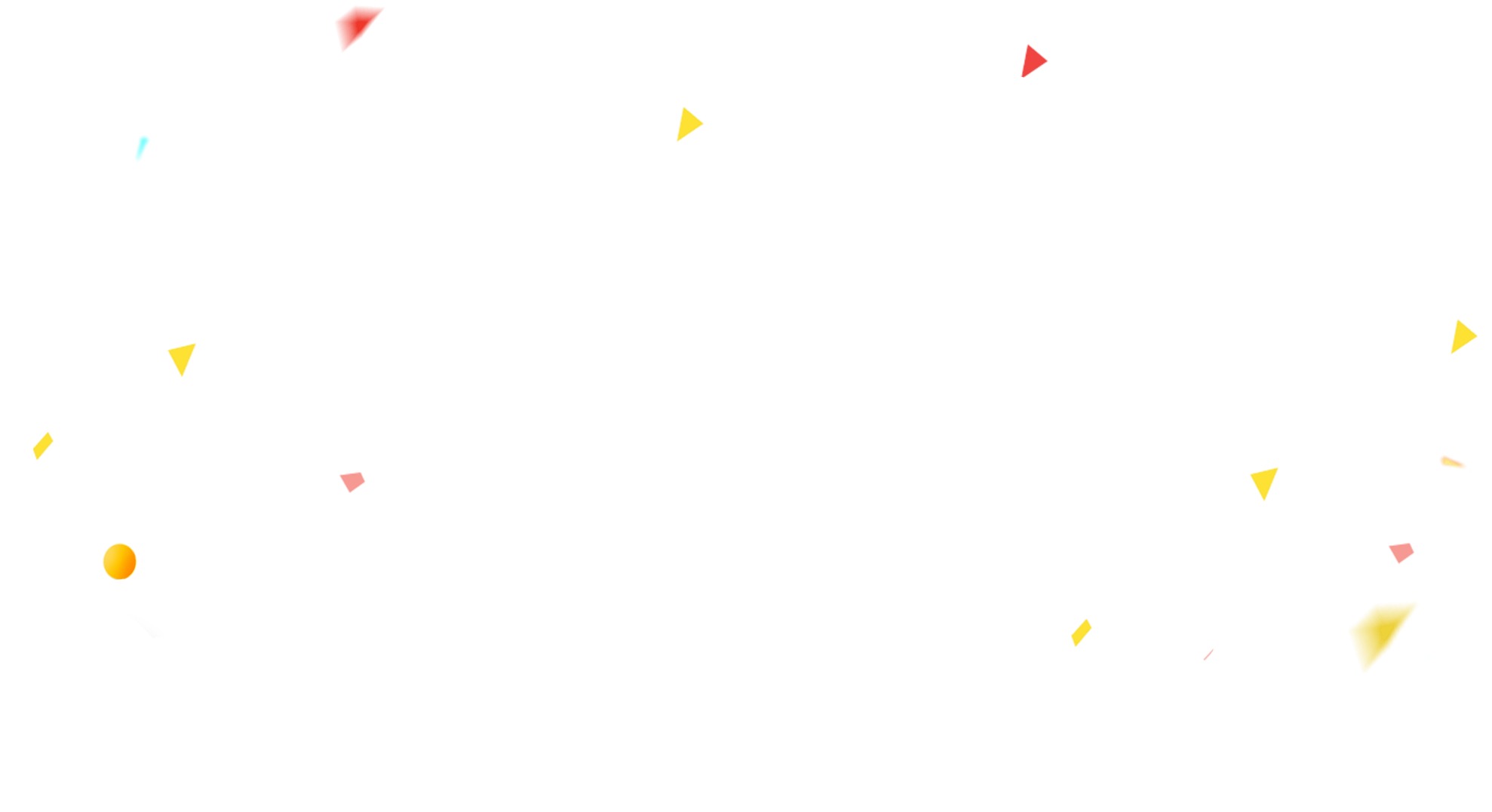 CHÀO MỪNG CÁC CON 
ĐẾN VỚI TIẾT HỌC
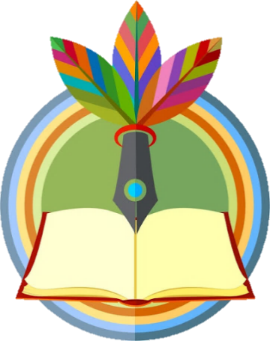 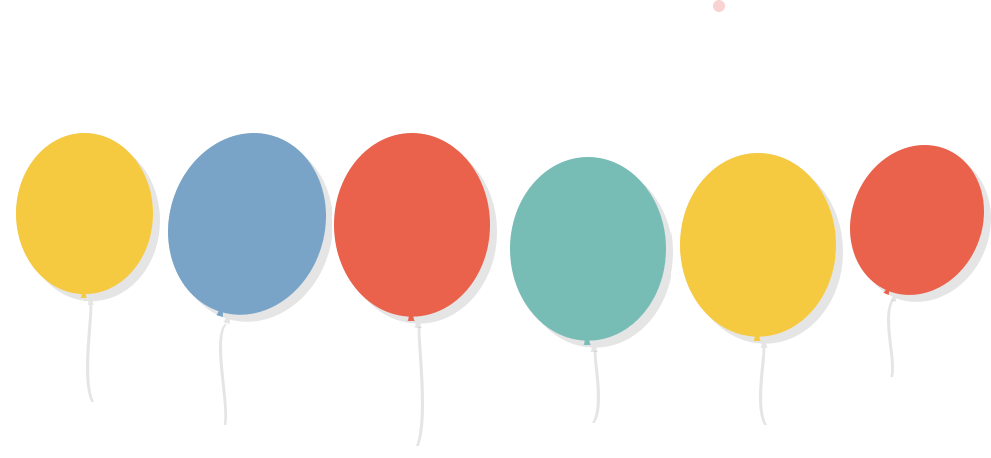 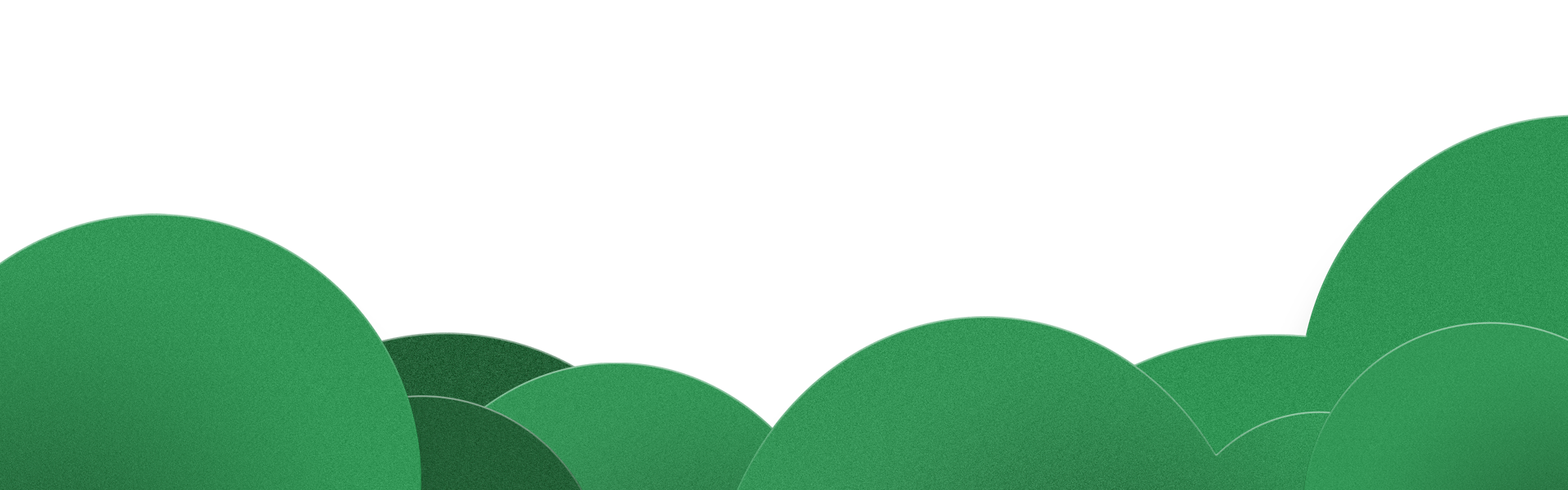 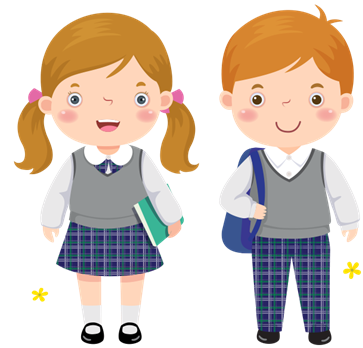 TIẾNG VIỆT
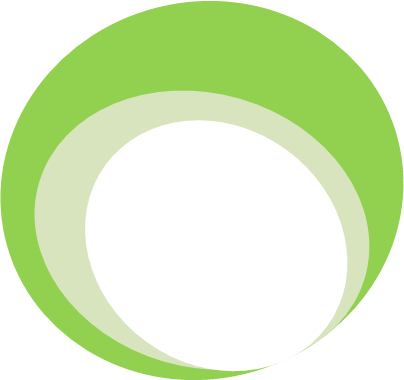 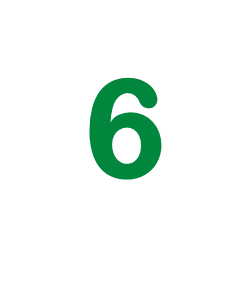 THIÊN NHIÊN KÌ THÚ
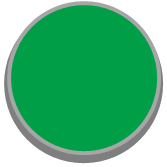 Bài
1
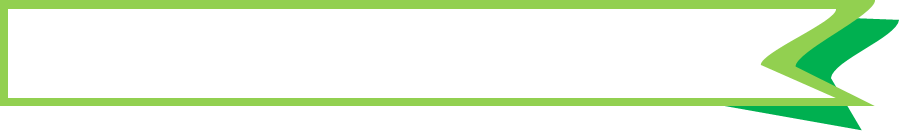 LOÀI CHIM CỦA BIỂN CẢ
(Tiết 3 - 4)
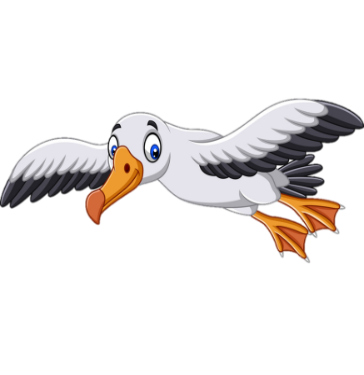 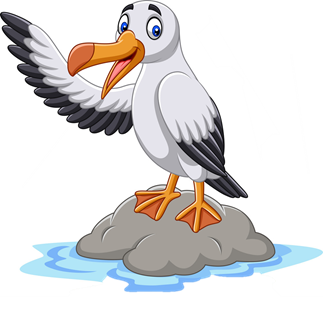 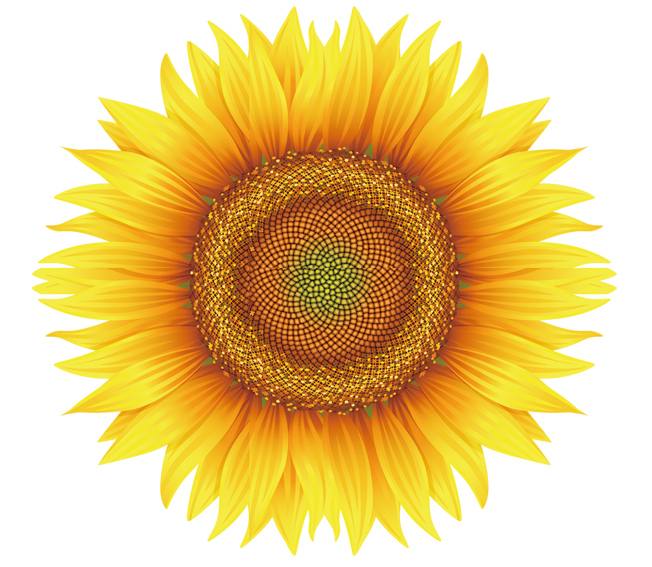 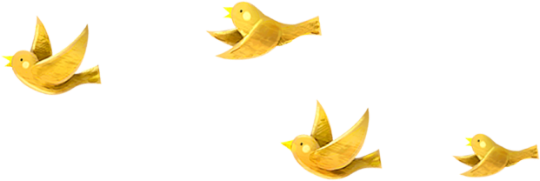 5
Chọn từ ngữ
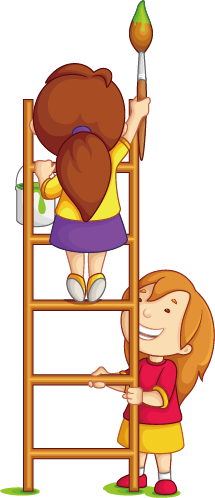 Chọn từ ngữ để hoàn thiện câu và viết câu vào vở
555
đại dương
bay xa
thời tiết
bão
đi biển
(…)
a. Ít có loài chim nào có thể              như hải âu.
(…)
b. Những con tàu lớn có thể đi qua các                  .
3. Viết câu đã hoàn thiện ở mục 5 (SHS trang 106)
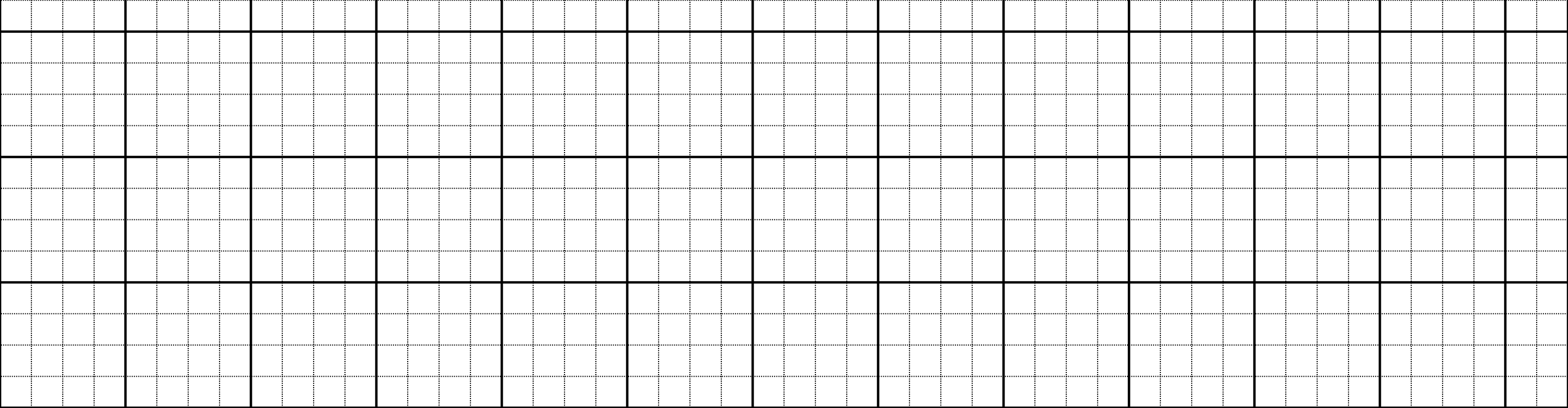 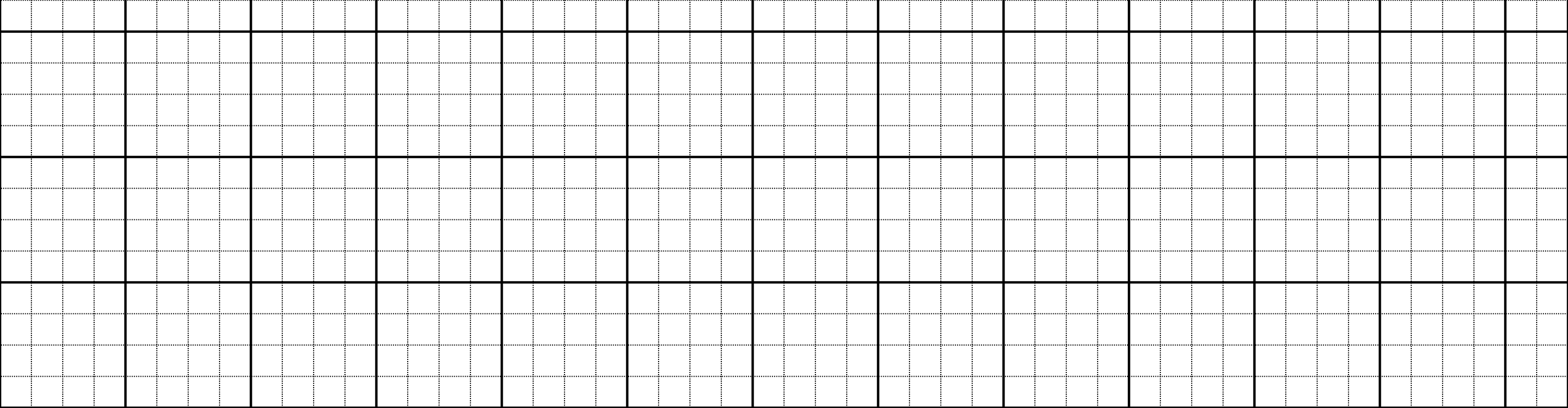 a.  Ít có lòai εim wào có Ό˘ bay xa ηư hải âu.
b. Nǖững cΪ Ǉàu lņ có Ό˘ đi Ǖίa các đại dương.
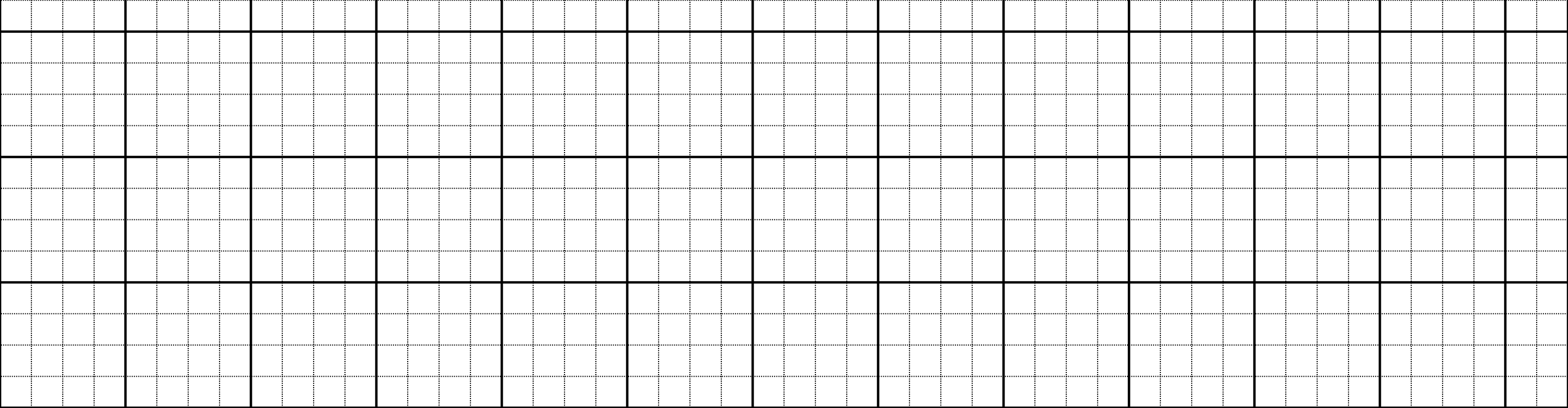 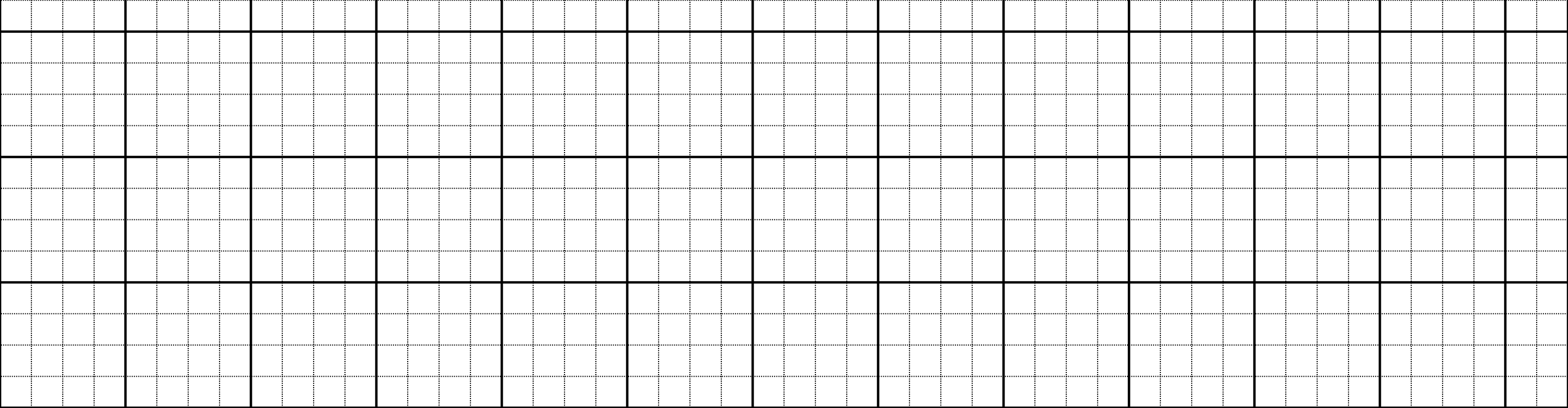 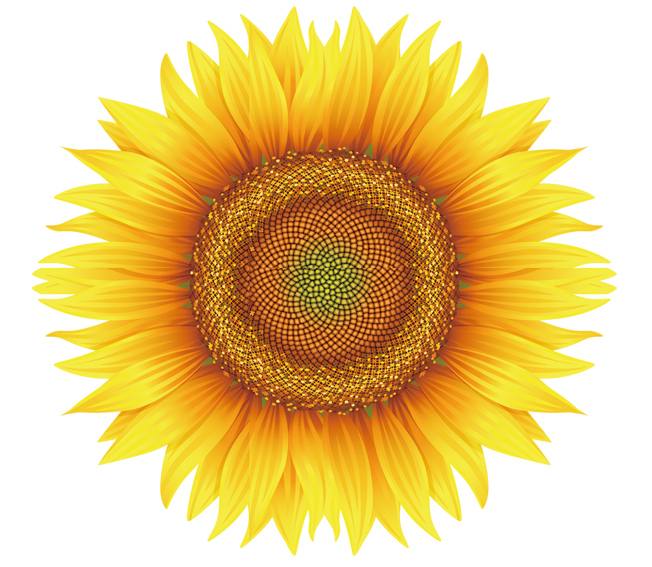 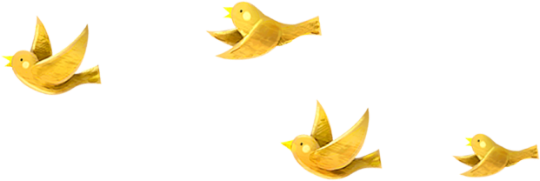 6
Quan sát tranh
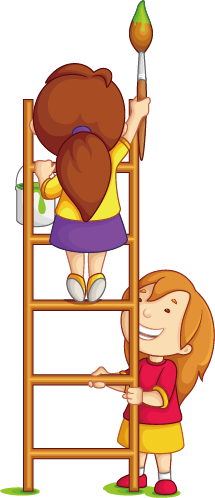 Quan sát tranh và dùng từ ngữ để nói theo tranh
565
hải âu  		 máy bay  	   bay   	    cánh
Hải âu sải cánh bay lượn trên bầu trời.
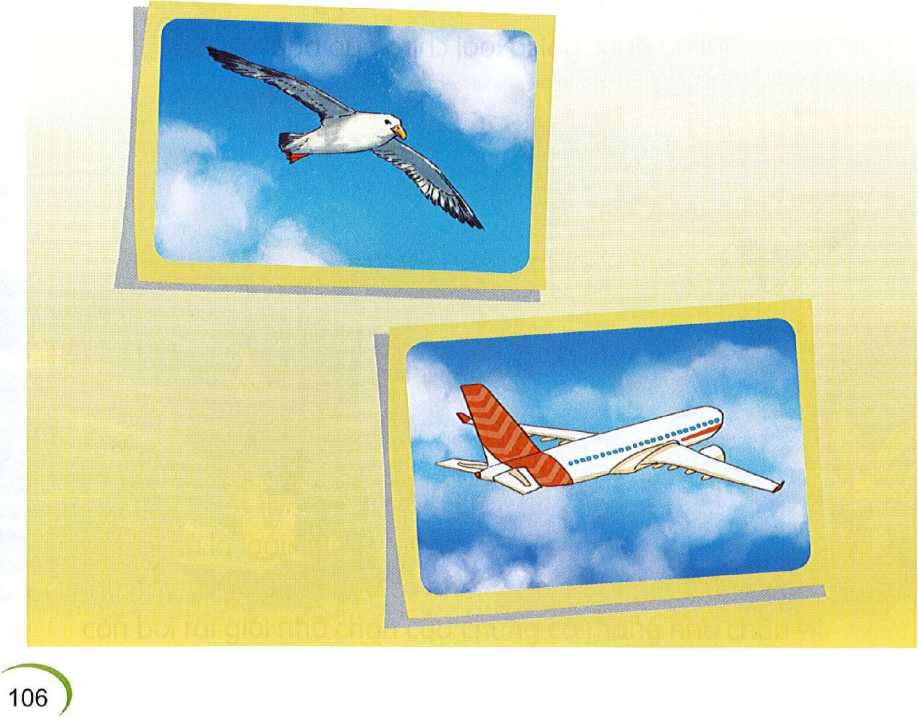 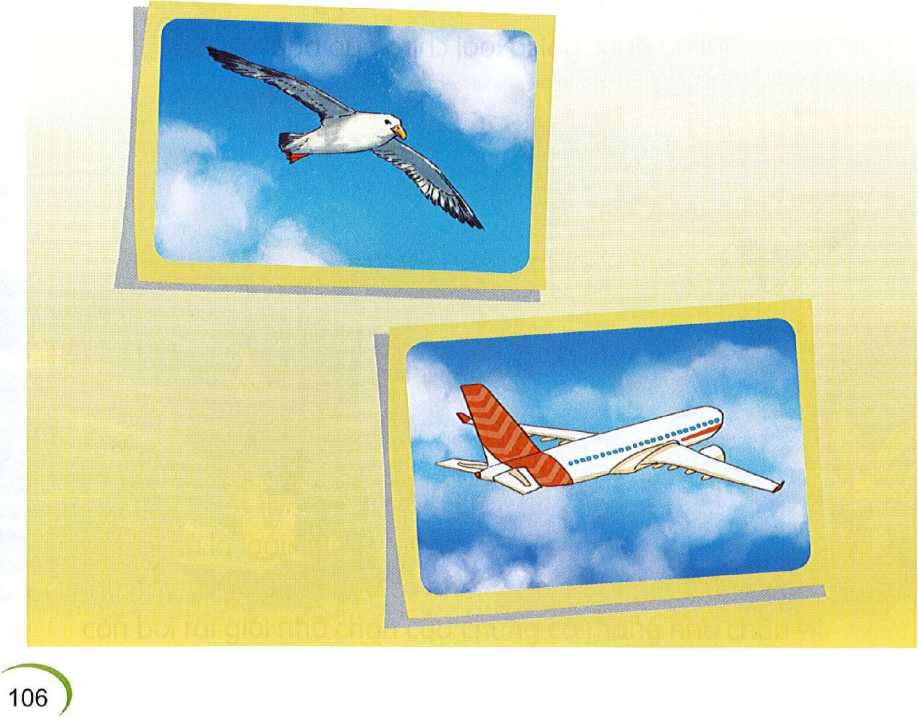 Chiếc máy bay đang bay trên bầu trời.